Landesprogramm Arbeit 2021-2027 ESF+
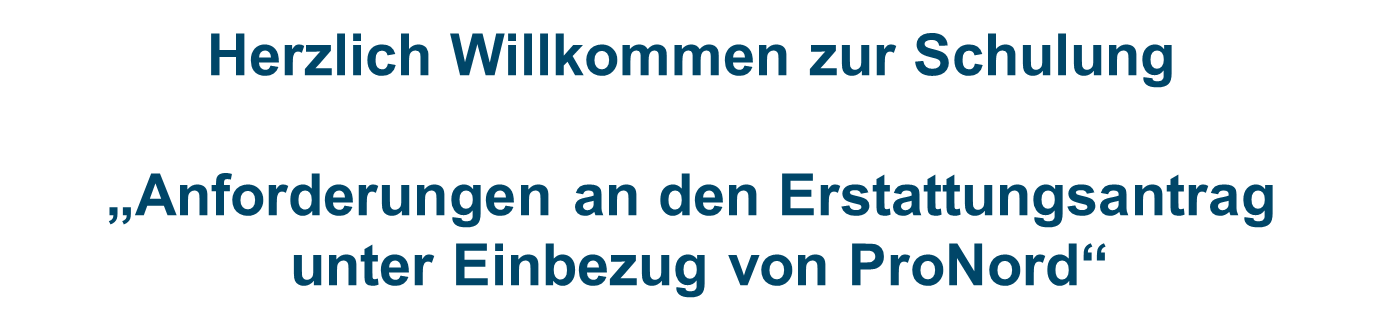 Kiel, 16.06.2022 und 20.06.2022
Moderatorinnen: 
Grit Sattler und Marion Haar
Agenda
Allgemeine Hinweise zur Abrechnung von Ausgaben
Exkurs ProNord allgemein
Benötigte Formulare für die Erstellung eines Auszahlungsantrages
Auszahlungsantrag in ProNord erstellen
Übergabe Erstattungsantrag
2
1. Allgemeine Hinweise zur Abrechnung von Ausgaben
3
Allgemeine Hinweise zur Abrechnung von Ausgaben
Unter Landesprogramm Arbeit 2021 bis 2027 | IB.SH (ib-sh.de) unter der jeweiligen Aktion  Downloads  Abrechnungsunterlagen stehen Ihnen die Fördergrundsätze Landesprogramm Arbeit 2021 - 2027 zur Verfügung (Fördergrundsätze enthalten wichtige Informationen von der Antragstellung bis zur Verwendungsnachweisprüfung).


Wichtige Hinweise zu den Personalkosten entnehmen Sie bitte dem Informationsblatt zu den direkten förderfähigen Personalkosten (Landesprogramm Arbeit 2021 bis 2027 | IB.SH (ib-sh.de) unter der jeweiligen Aktion  Downloads  Abrechnungsunterlagen).

Vergaben sind auch bei einer Restkostenpauschale durchzuführen.
4
Personalkosten Projektmitarbeiter/innen
Projektmitarbeitende müssen in einem sozialversicherungspflichtigen Arbeitsverhältnis zum Projektträger/Kooperationspartner stehen oder über Personalgestellung/-zuweisung dem Projekt zur Verfügung gestellt werden.

Arbeitsvertrag/Zusatzvereinbarung muss Dauer und Umfang des Projekteinsatzes abbilden.

Personalkosten, welche für die Erstellung der Erstattungsanträge sowie Zwischen/-Verwendungsnachweise entstehen, sind über die Restkostenpauschale abgedeckt.

Krankenkassenerstattungen sind direkt von den Personalkosten in Abzug zu bringen.

Vorzulegende Unterlagen zur Abrechnung von Personalkosten:
Arbeitsvertrag/Zusatzvereinbarung (einmalig in ProNord hochladen)
Nachweis über Arbeitgeberbrutto (z.B. Lohnjournal)
Personalkostenübersicht (Anlage zum Auszahlungsantrag)
5
2. Exkurs ProNord allgemein
6
Handbücher ProNord
Benutzerhandbuch ProNord (Benutzerverwaltung)
Benutzerhandbuch ProNord (Erstattungsantrag)

Die Handbücher finden Sie auf unserer Homepage unter:

Landesprogramm Arbeit 2021 bis 2027 | IB.SH (ib-sh.de)

unter der jeweiligen Aktion  Downloads  Online-Projektabwicklung (e-Cohesion)
7
ProNord-Passwort vergessen
Falls Sie Ihre Zugangsdaten vergessen oder nicht zur Hand haben sollten, klicken Sie bitte auf „Kennwort vergessen“. Sie erhalten ein neues Kennwort per E-Mail.
8
Projekt auswählen
9
Ansicht Projektseite
10
Projekt in ProNord gesperrt – was nun?
Haben Sie das Projekt gesperrt (z.B. nicht abgemeldet über den Button „Abmelden“, sondern über das Kreuz geschlossen), können Sie es selber wieder entsperren.

Unter „Tools  Projektfreigabe“ kann das in so einem Fall wieder freigegeben werden (dies ist nur von der Person möglich, die das Projekt gesperrt hat). 
Achtung: In der Zwischenzeit kann keine andere Person das Projekt bearbeiten.
11
3. Benötigte Formulare für die Erstellung eines Auszahlungsantrages
12
Übersicht zum Auszahlungsantrag EA/ ZN/ VN
Die Formulare können Sie auf unserer Homepage herunterladen:

Landesprogramm Arbeit 2021 bis 2027 | IB.SH (ib-sh.de)

unter der jeweiligen Aktion  Downloads  Abrechnungsunterlagen
13
Personalkostenübersicht (Anlage zum Auszahlungsantrag)
Personalkostenübersicht ist je Mitarbeiter*in einzeln über die Nachrichtenfunktion zu senden.
14
Checkliste: Allgemeine Hinweise für die Abrechnung
Die Checkliste finden Sie auf unserer Homepage:

Landesprogramm Arbeit 2021 bis 2027 | IB.SH (ib-sh.de)

unter der jeweiligen Aktion  Downloads  Abrechnungsunterlagen
Achtung:
Eine Aktualisierung dieser Checkliste wird ca. Anfang Juli erfolgen. Bitte schauen Sie regelmäßig nach geänderten Formularen auf unserer Homepage.
15
4. Auszahlungsantrag in ProNord erstellen
16
Erfassung Erstattungsantrag in ProNord
17
Erfassung Erstattungsantrag in ProNord
18
Belegerfassung
19
Belegerfassung
20
Belegerfassung
Dateien hochladen
Es muss bei jedem angelegten Beleg ein Nachweis der Gehaltskosten hochgeladen werden (Auszug Lohnkonto, Gehalts-/Lohnabrechnung).
21
Beleg in ProNord hochladen (z.B. Lohnjournal)
Wählen Sie dann eine Datei aus.
Wählen Sie bitte bei der Bezeichnung einen eindeutigen Dateinamen wie z.B. „Gehaltsabrechnung Mustermann“ aus.
22
Hochgeladenen Beleg in ProNord speichern
Wenn Sie die Datei hochgeladen haben, unbedingt den Button „Speichern“ betätigen.
Vergessen Sie diesen Schritt und klicken direkt auf „Schließen“, ist die Datei nicht angehängt und muss neu hochgeladen werden.
23
ProNord – Finanzierungsbelege des Projektes
24
ProNord - Belegübersicht
Bitte beachten Sie: Die Zahlen in ProNord müssen mit denen auf den Papierunterlagen,  Personalkostenübersicht sowie Auszahlungsantrag, übereinstimmen.
25
ProNord – Übersicht Erstattungsanträge
26
5. Übergabe Erstattungsantrag
27
Übergabe Erstattungsantrag an die IB.SH
28
Anlagen zum Erstattungsantrag aus ProNord ausdrucken
Wichtig: Das „Dokument zum Erstattungsantrag“ (Scan-Code) ausdrucken und zusammen mit dem Erstattungsantrag an die IB.SH schicken. Ohne dieses Formular ist eine Bearbeitung nicht möglich.
29
Projektübersicht nach Übergabe Erstattungsantrag
30
Übermittlung von Arbeitsverträgen usw. über Nachrichten in ProNord
Wählen Sie bitte bei der Bezeichnung einen eindeutigen Dateinamen wie z.B. „Personalkostenübersicht Frau Mustermann“ aus.
31
Nachricht über ProNord versenden
bei Änderungen zurück in die Nachricht
In der Voransicht können Sie keine Änderungen tätigen. Möchten Sie noch Änderungen in der Nachricht vornehmen, gehen Sie einen Schritt zurück.
Bereits hochgeladene Anlagen sind dann nicht mehr an der Nachricht gespeichert. Diese müssen neu hochgeladen und gespeichert werden.
32
Ansicht Eingang Nachrichten IB.SH ohne eindeutigen Dateinamen
Hier sehen Sie ein Beispiel, wie die hochgeladenen Dateien aus der Nachrichtenfunktion 
bei uns in ProNord dargestellt werden, 
wenn diese keine eindeutigen Dateinamen haben. Auch sehen wir auf den ersten Blick nicht, wie viele Dateien sich noch dahinter befinden.

Daher bitte immer eindeutige Dateinamen vergeben und Unterlagen einzeln hochladen, wie z.B.: 
„Zwischennachweis Personalkostenübersicht Mustermann1“
„Zwischennachweis Arbeitsvertrag und Zusatzvereinbarung Mustermann2“ usw.
33
ProNord – Nachrichten-Eingang mit Anhang (Öffnen der Datei)
 Öffnen mit Firefox:
Wenn Sie eine Nachricht mit Anhang erhalten haben, 
sehen Sie nach dem Öffnen der Nachricht links oben ein Zeichen (siehe links) mit einem grünen Punkt . Das Zeichen muss einmal angeklickt werden.
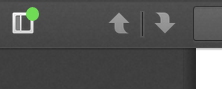 Es erscheint nun eine Klammer mit einem grünen Punkt. Hinter dieser Klammer befinden sich die Anlagen, welche dann geöffnet werden können.
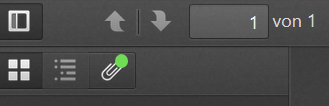 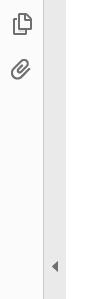 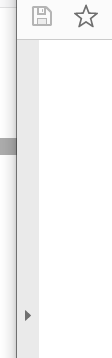 2. Links oben erscheint
eine Klammer.
Hinter dieser Klammer befinden sich die Anlagen der Nachricht.
 oder Öffnen mit
    Adobe Acrobat Reader:
Links den Pfeil betätigen
34
Teilnehmererfassung in ProNord
Teilnehmerdaten (Monitoring-Daten) Eintritt und Austritt sind in ProNord zu erfassen
	 Eintritt -  spätestens 4 Wochen nach Eintritt 
	 Austritt -  spätestens 4 Wochen nach Austritt
Hinweis: Sie haben erst Zugriff auf ProNord, wenn Sie den Zuwendungsbescheid erhalten.
35
Auszahlungsantrag im Original auf dem Postweg versenden
Sie haben alles erledigt und alle Unterlagen wurden zur Abrechnung hochgeladen? Prima…
Dann schicken Sie uns bitte im Original: 

Auszahlungsantrag  rechtsverbindlich unterschrieben
Dokument zum Erstattungsantrag  (Deckblatt Scancodes)

(Weitere Unterlagen in Papierform bitte nicht an uns schicken. Wir benötigen
alle weiteren Unterlagen in der E-Akte ProNord)
36
Vielen Dank 
Vielen Dank für Ihre Aufmerksamkeit 

Zu weiteren Fragen bei der Umsetzung in die Praxis 
wenden Sie sich bitte an:

Frau Grit Sattler, Tel.: 0431-9905-2730 oder

Frau Marion Haar, Tel.: 0431-9905-3547
37